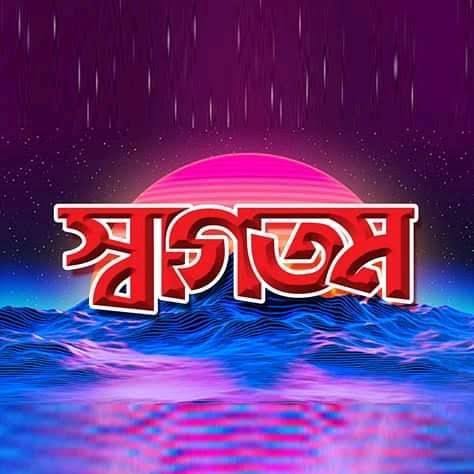 চরখাগরিয়া খাদিম আলী চৌধুরী উচ্চ বিদ্যালয়
পরিচিতি
মো. মনজুরুল আলম
সহকারি শিক্ষক
চরখাগরিয়া খাদিম আলী চৌধুরী উচ্চ বিদ্যালয়
সাতকানিয়া, চট্টগ্রাম।
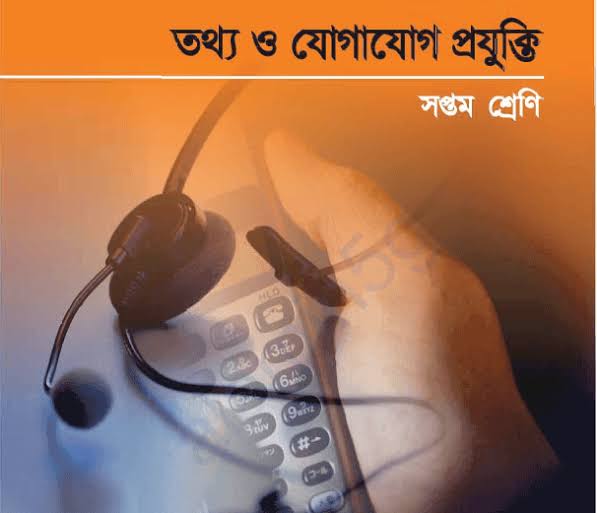 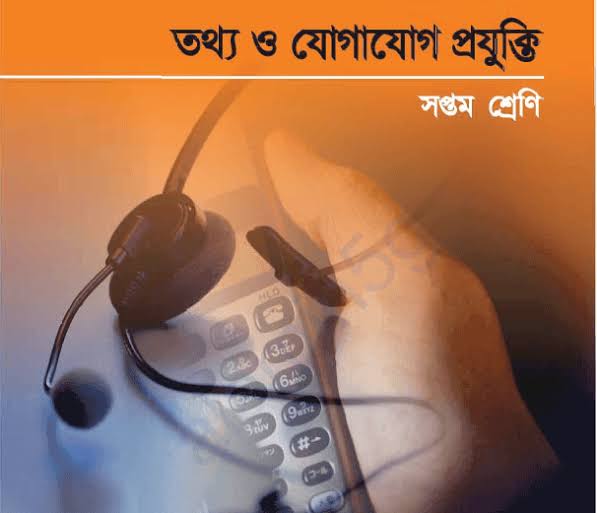 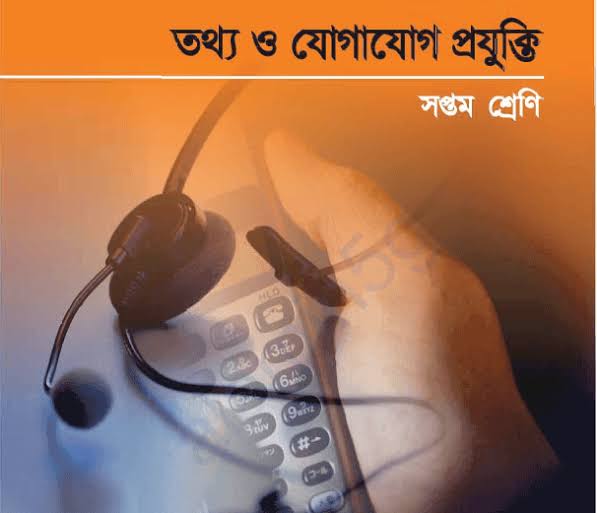 দ্বিতীয় অধ্যায়
সময়ঃ ৫০ মিনিট
দ্বিতীয় অধ্যায়
সময়ঃ ৫০ মিনিট
দ্বিতীয় অধ্যায়
সময়ঃ ৫০ মিনিট
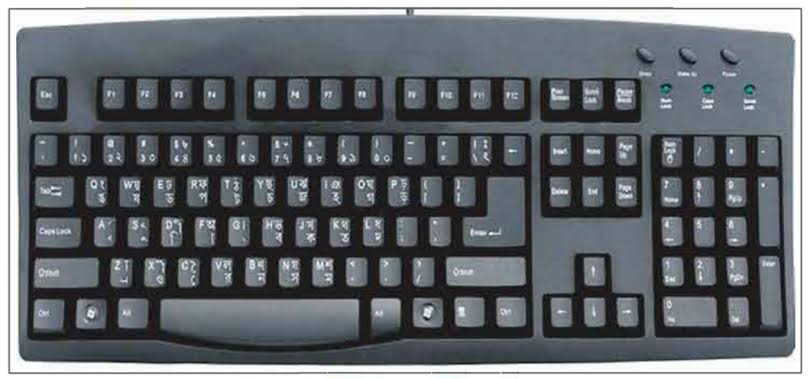 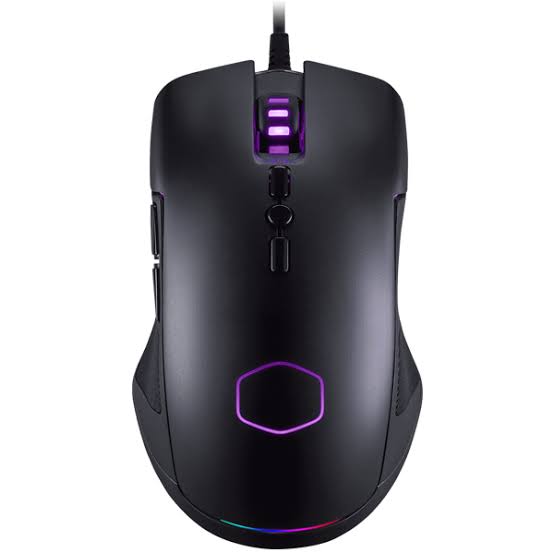 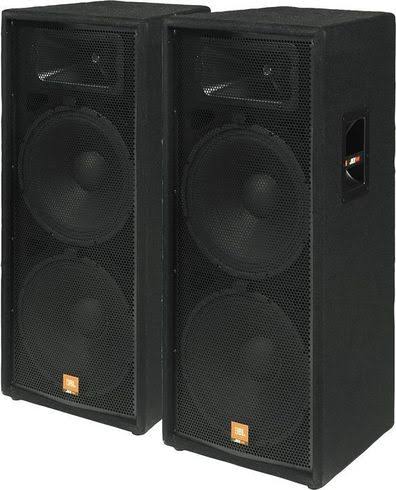 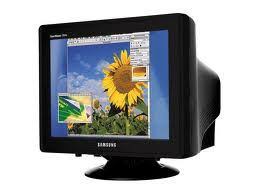 ইনপুট ও আউটপুট ডিভাইস
শি
খ
ন
ফ
ল
বিভিন্নরকম মনিটরের পরিচয় বলতে পারবে।
বিভিন্নরকম প্রিন্টার সম্পর্কে লিখতে পারবে।
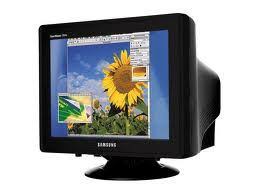 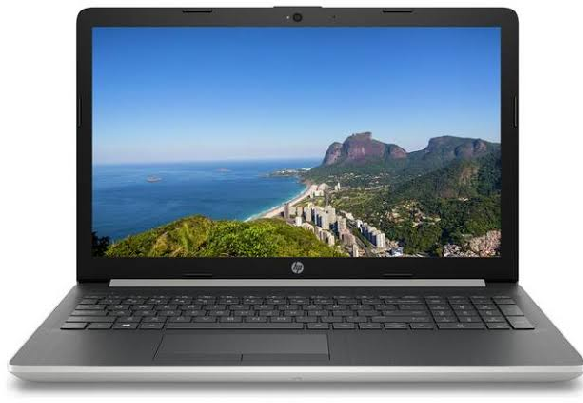 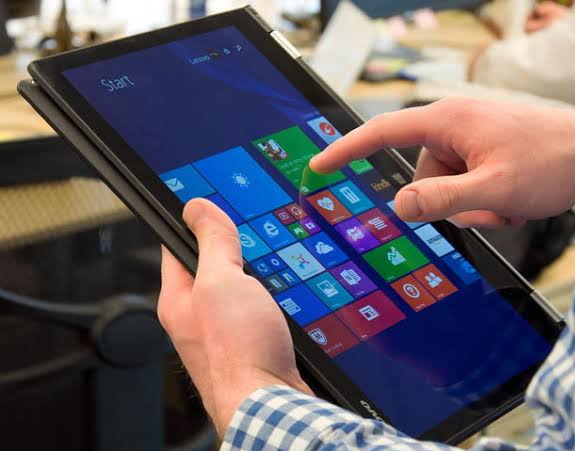 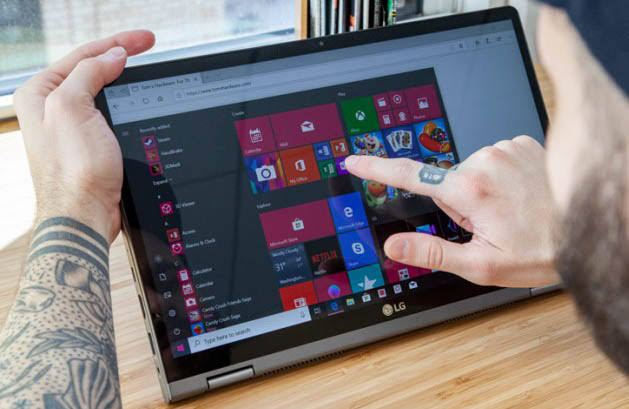 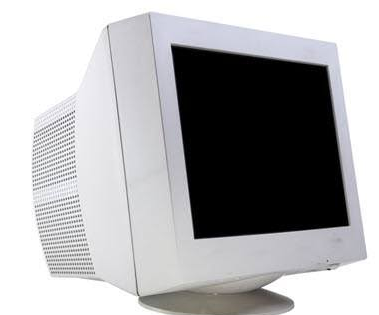 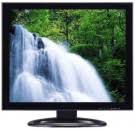 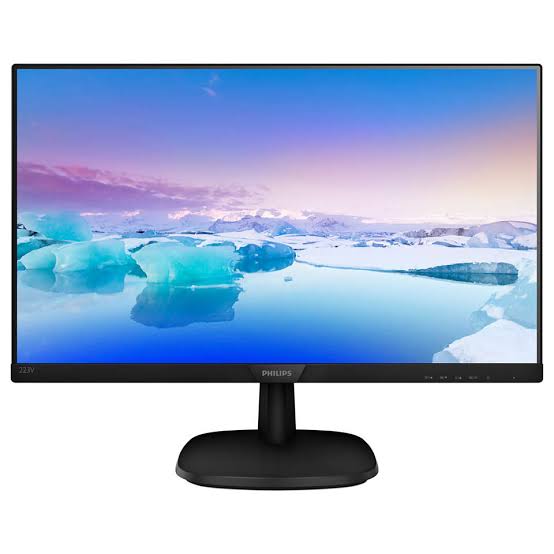 CTR= Cathode Ray Tube
LCD= Liquid Crystal Display
LED= Light Emitting Diod
নিচের শব্দগুলোর  পূর্ণরূপ বল
CRT
LCD
LED
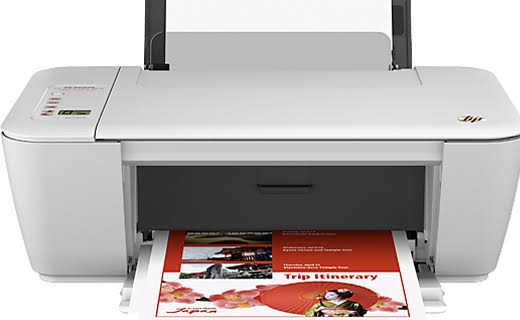 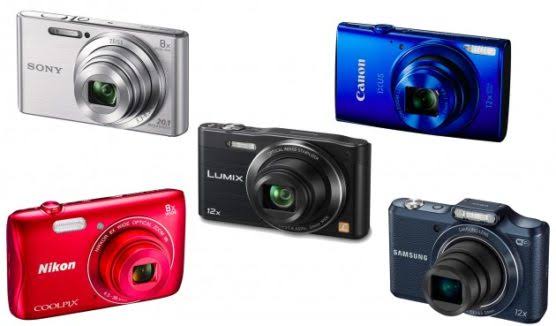 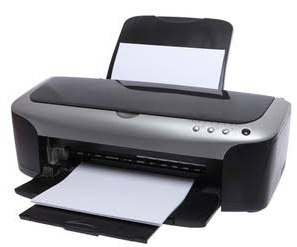 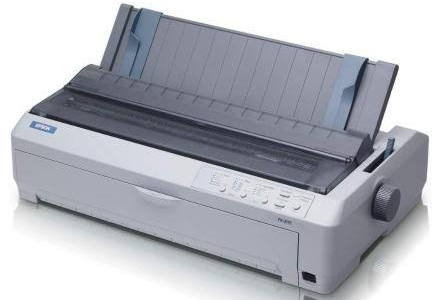 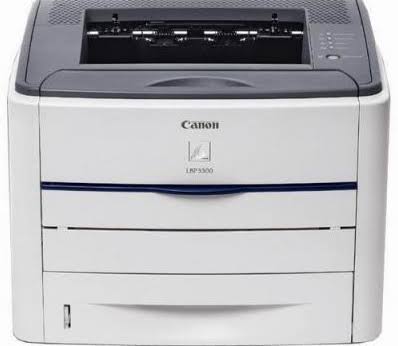 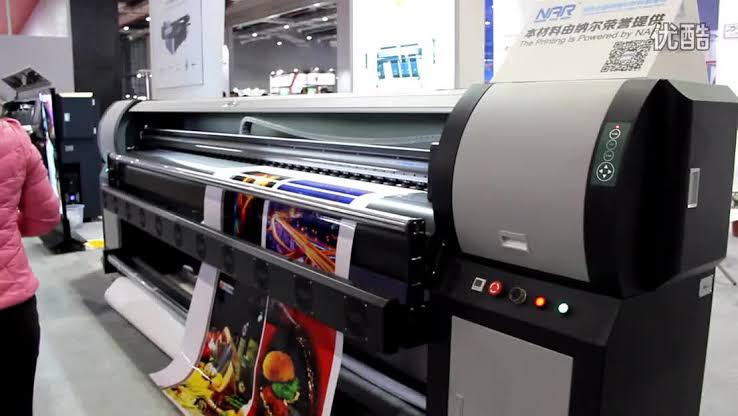 কাজ
* তোমাদের বিদ্যালয়ে ব্যবহারের জন্য কোন ধরনের প্রিন্টার উপযুক্ত? যুক্তিসহ উপস্থাপন কর।
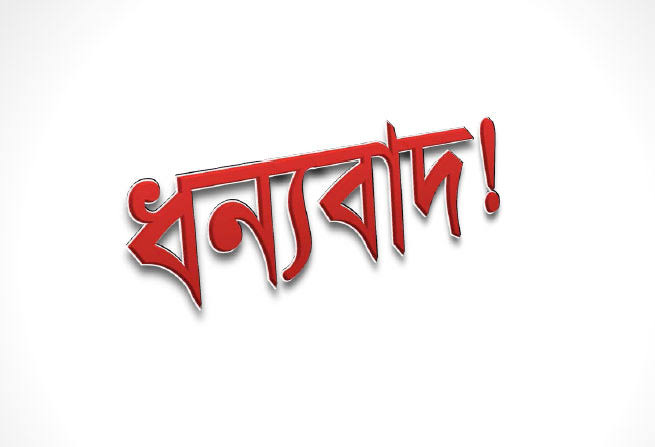